It’s Not Just Them – It’s Us!Gael Hannanhttps://hearinghealthmatters.orgBeth Wilson
Copyright © Gael Hannan 2019
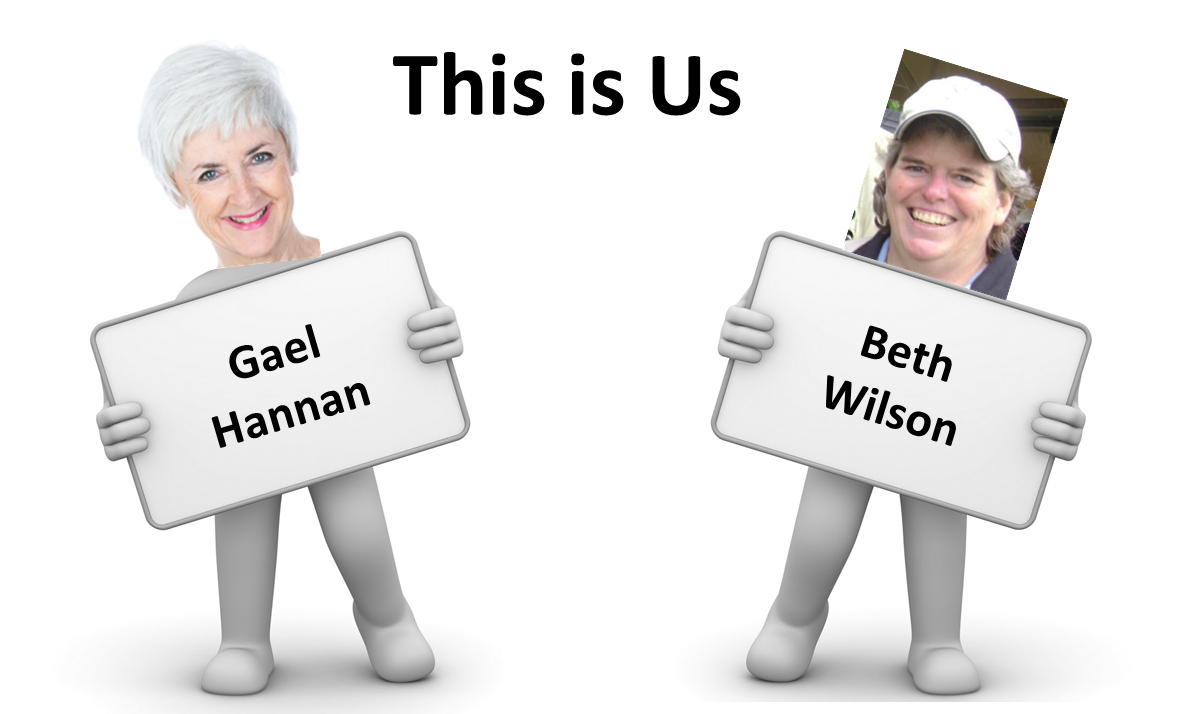 Communication Pendulum
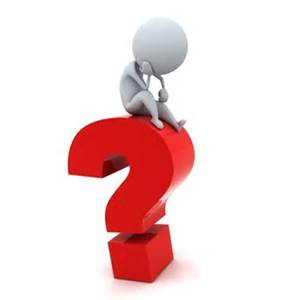 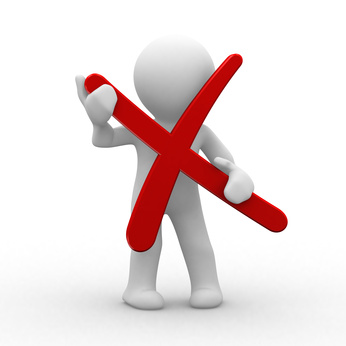 Bad Habits
No Strategy
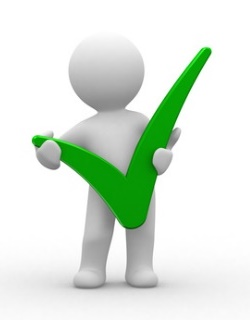 Good Behavior
No Strategy
Don’t try to participate
Self-isolate
“I don’t deserve it”
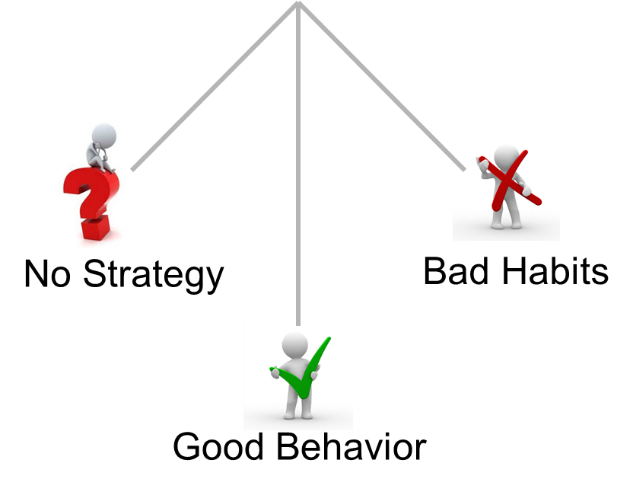 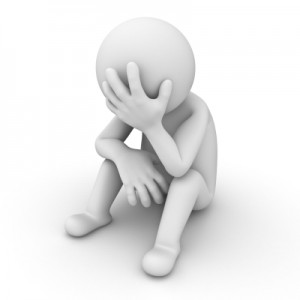 Good Behavior
Assertive  Effective
Self-advocate
“I deserve it”
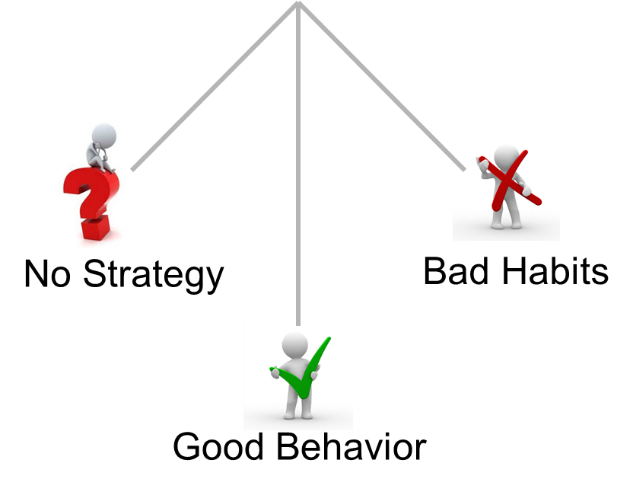 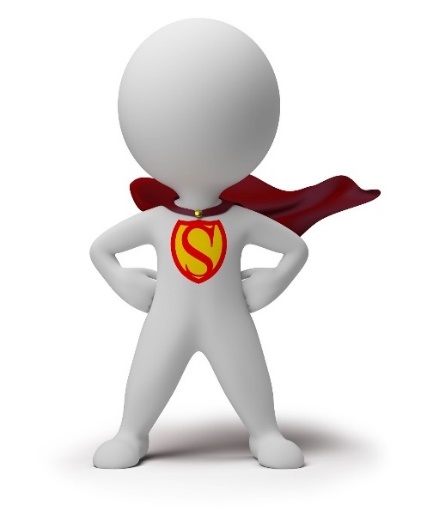 Bad Habits
Assertive  Aggressive
Self-sabotage
“I DESERVE it!!!!!!”
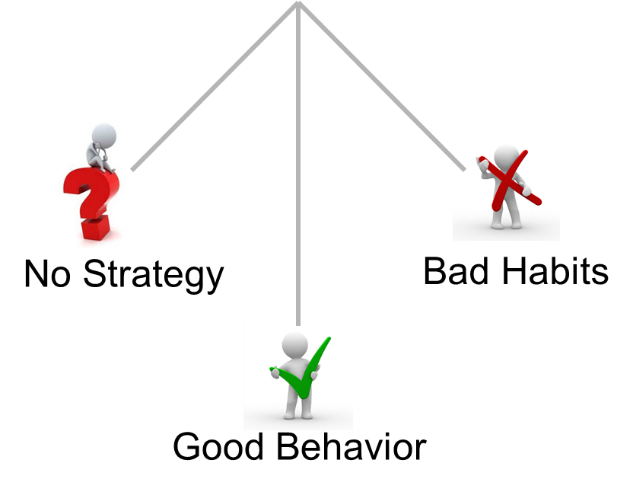 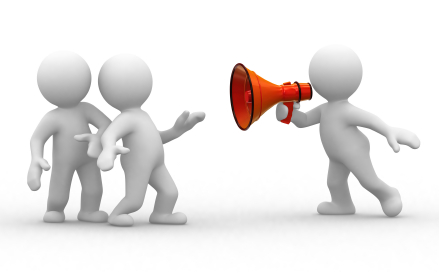 What Was I Thinking?
Talk to our communication partners from another room
Ask a question with our head in the vegetable drawer
Start a conversation without our hearing aid/CI
Bad Habit: 
We don’t model 
good communication
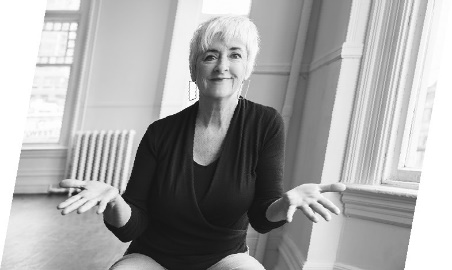 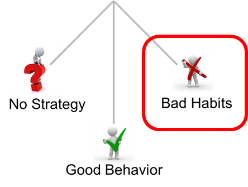 https://hearinghealthmatters.org/betterhearingconsumer/2018/5-errors-of-our-hearing-loss-ways/
Aggressive Assertiveness
“I deserve to hear the punchline!”
“It’s your fault I can’t hear what’s going on”
Tend to be more aggressive with our family members
Have higher expectations (they should know better!)
They can’t escape us
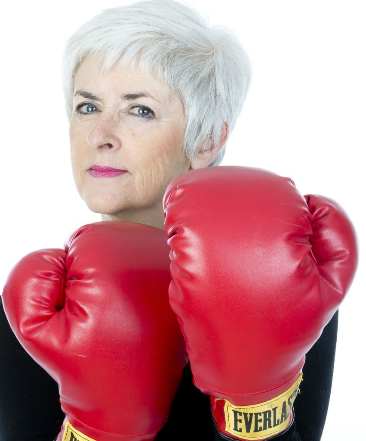 Bad Habit: 
We ask for patience 
but don’t return it
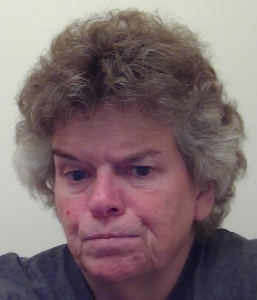 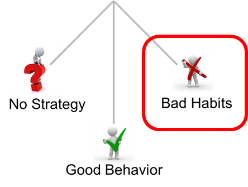 https://hearinghealthmatters.org/betterhearingconsumer/2015/how-to-irritate-people-with-your-hearing-loss/
Bluff Like a Pro
Fake interest in the conversation
Copy other people (laugh when others laugh)
Make listening noises
Use facial expressions
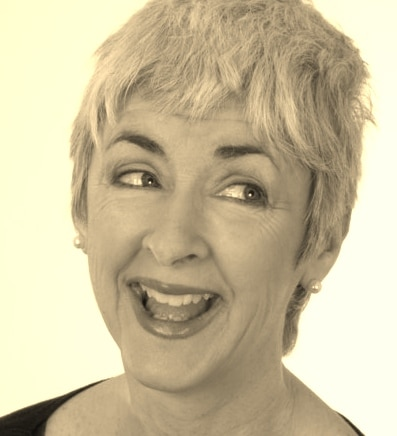 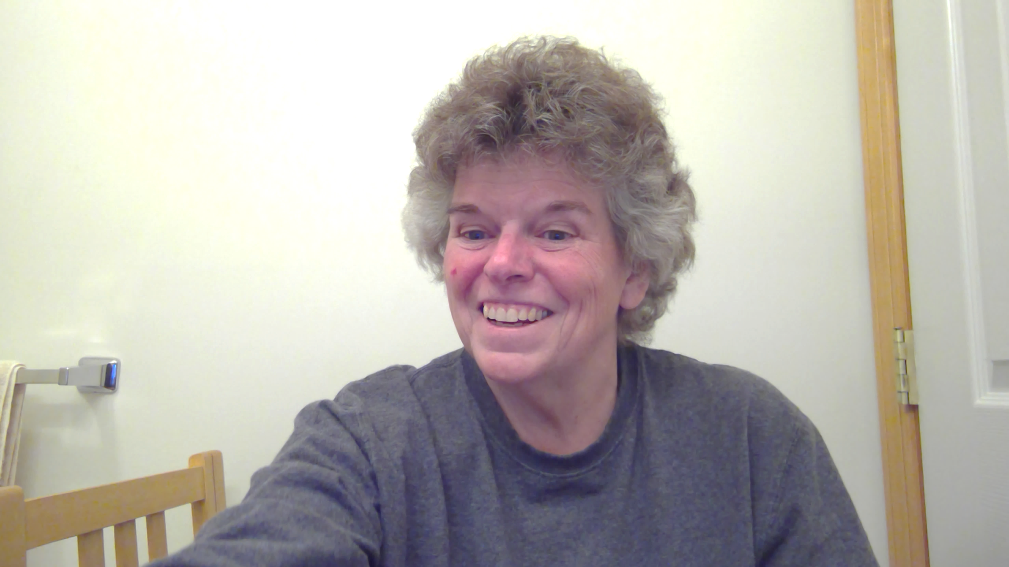 Bad Habit: 
We bluff
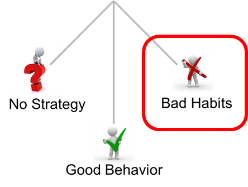 https://hearinghealthmatters.org/betterhearingconsumer/2015/how-to-bluff-like-a-pro/
Why Do I Hide It?
Answer question we thought we heard
Hiding a hearing loss leads to misinterpretation
Response doesn’t match (“they’re not very bright”)
Frown in concentration (“they disagree with me”)
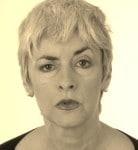 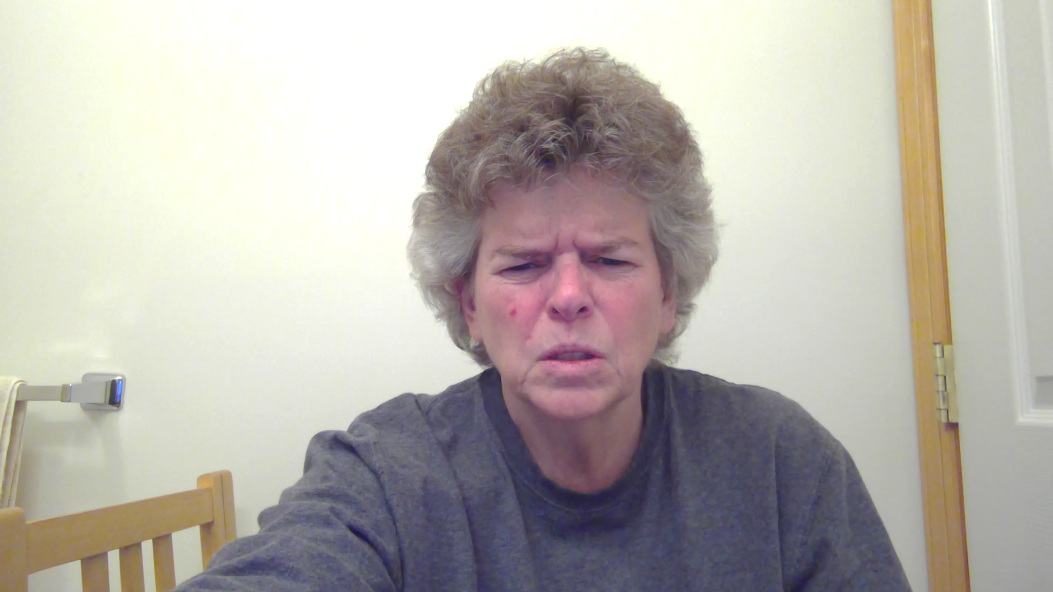 Bad Habit: 
We don’t self-identify
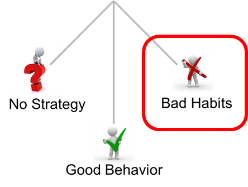 https://hearinghealthmatters.org/betterhearingconsumer/2018/5-errors-of-our-hearing-loss-ways/
Monopolize the Conversation
Dominate communication
Suck all the air out of the room
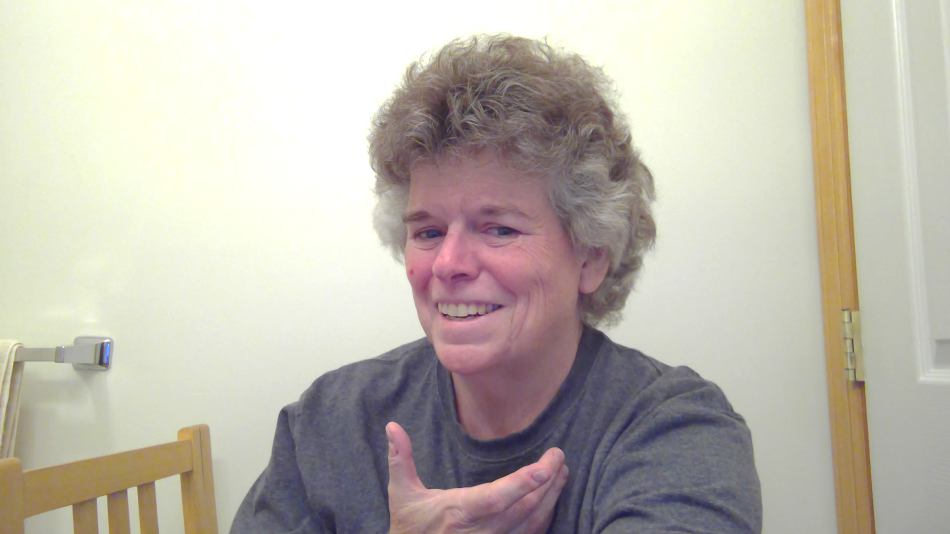 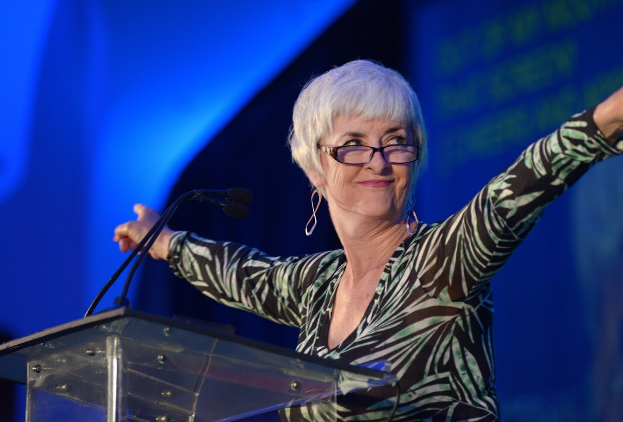 Bad Habit:
If I’m talking, 
I don’t have to listen
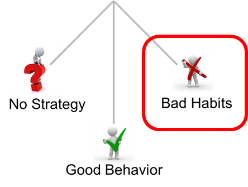 https://www.gaelhannan.com/wp-content/uploads/2016/09/MC-HLAA-DC.jpg
Let’s Break Those Bad Habits!
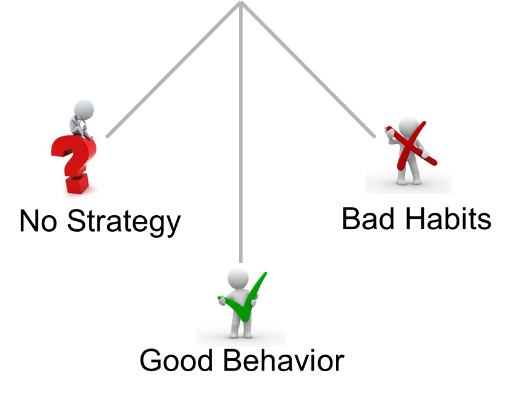 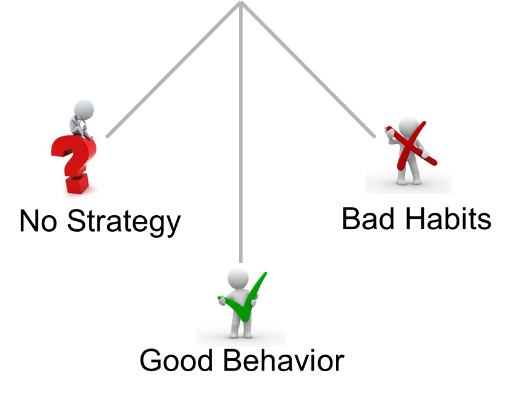 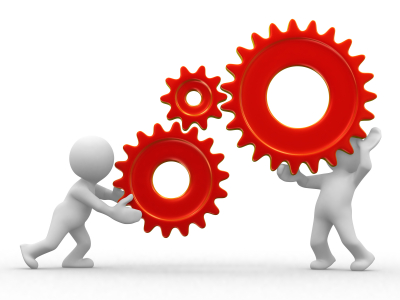 No Bluff Pledge
© Gael Hannon 2012
In my life, I will not bluff! 
I will not pretend to understand 
When I do not. 
Instead I will do, all that it takes 
To engage, interact and communicate!
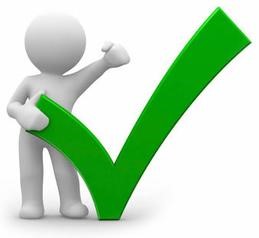 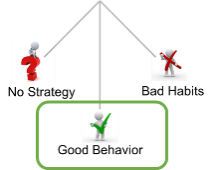 Take Responsibility
Ask for what we need
Model good communication behaviors
Patience with those who do not experience what we do
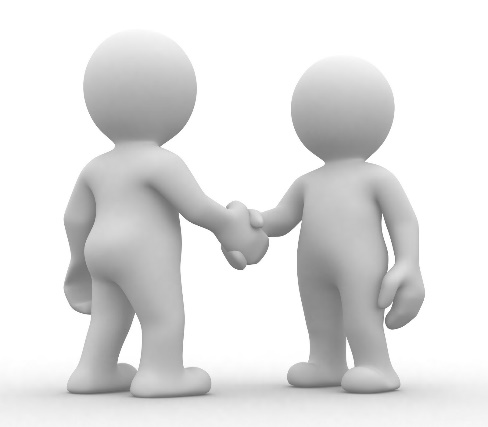 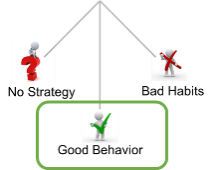 Situational Awareness
Am I helping or hurting?
Am I requesting or demanding?
Do my facial expressions match my words?
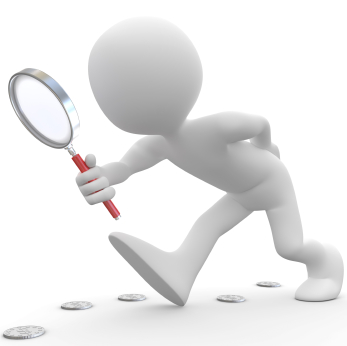 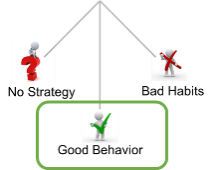 Verify and Clarify
“Did you just say ___?”
“Is it one-five or five-oh?”
“I heard ‘chicken’ but missed the rest of the special”
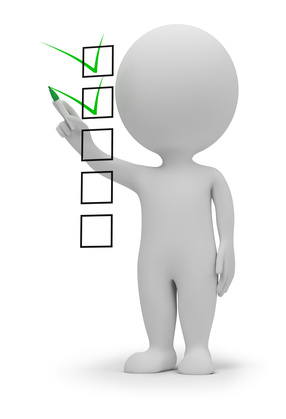 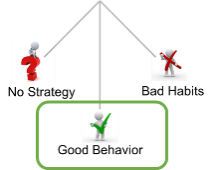 Model Good Communication
Face my communication partner
Don’t talk with food in my mouth
Don’t say anything I’m not prepared to repeat
Keep to one conversation
Don’t mumble
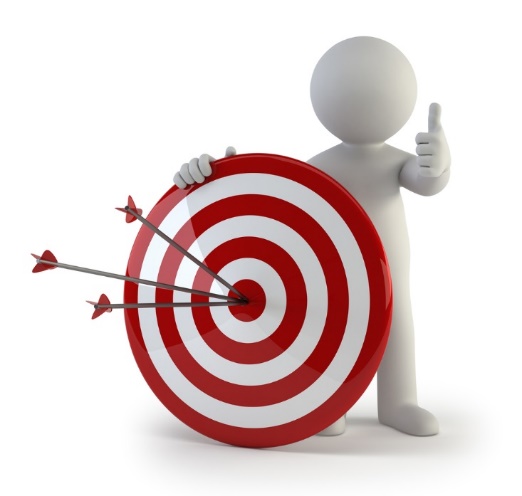 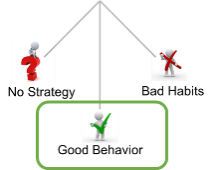 Summary
Recognize bad habits that sabotage effective communication
Assertiveness is good until it becomes aggressive 
Model what we want to see from our communication partners 
Transition bad habits into good habits
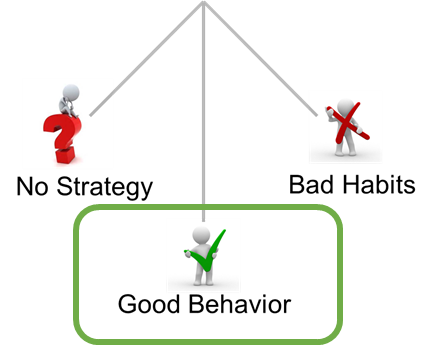 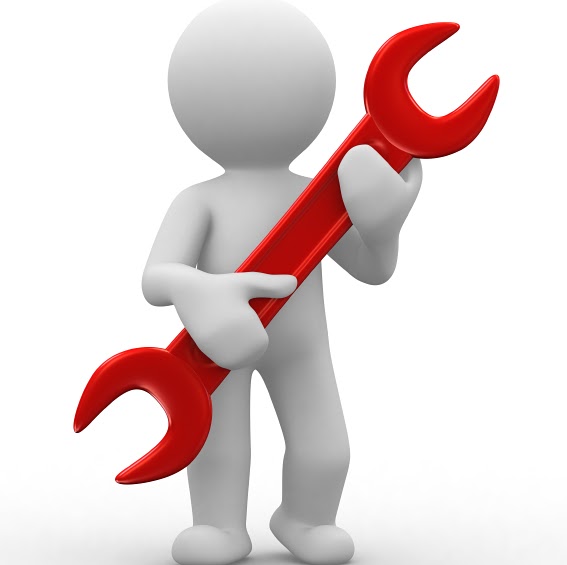 Them + Us =
 
Great Communication